Bag :  7
PEMBIAYAAN  DALAM AGRIBISNIS
4/9/2020
PEMBIAYAAN  DALAM PROSES PRODUKSI
4/9/2020
PEMBIAYAAN  DALAM PROSES PRODUKSI
4/9/2020
PEMBIAYAAN  DALAM PROSES PRODUKSI
4/9/2020
PEMBIAYAAN  DALAM PROSES PRODUKSI
4/9/2020
TITIK IMPAS /BREAK EVENT POINT
4/9/2020
TITIK IMPAS /BREAK EVENT POINT
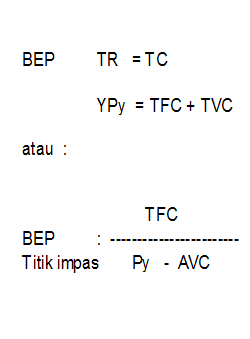 4/9/2020
TITIK IMPAS /BREAK EVENT POINT
4/9/2020
TITIK IMPAS /BREAK EVENT POINT
4/9/2020
TITIK IMPAS /BREAK EVENT POINT
4/9/2020
TITIK IMPAS /BREAK EVENT POINT
4/9/2020
TITIK IMPAS /BREAK EVENT POINT
4/9/2020
TITIK IMPAS /BREAK EVENT POINT
4/9/2020